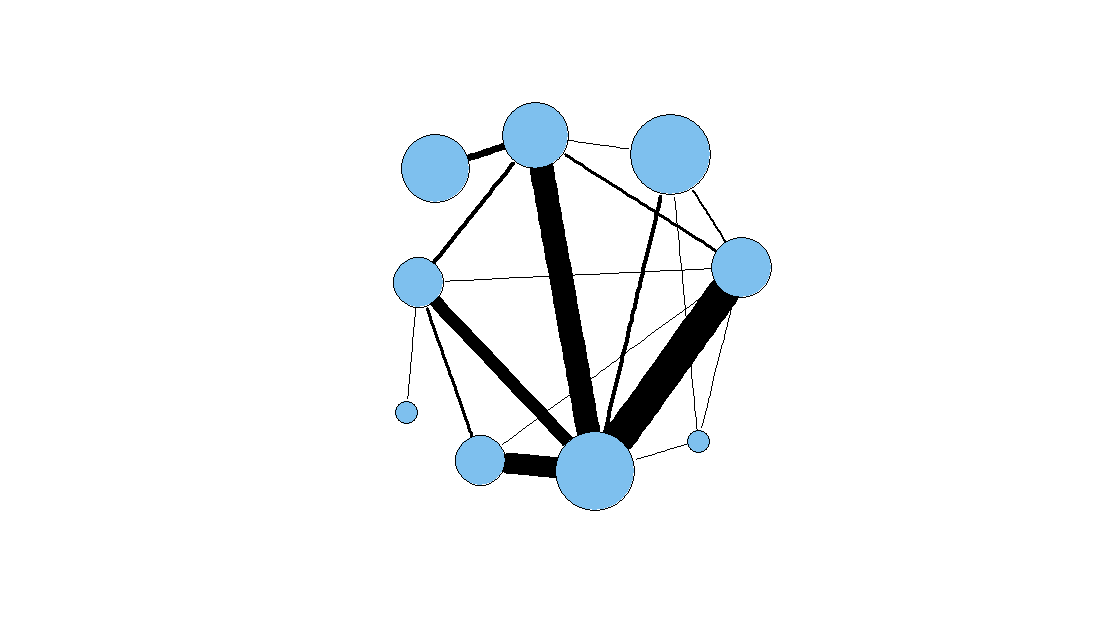 Mitochondrion
Translational apparatus
Nucleus
ER / Golgi
Other cytoplasmic organelle
Non-structural extracellular
Cytoskeleton
Plasma membrane
Other membranes